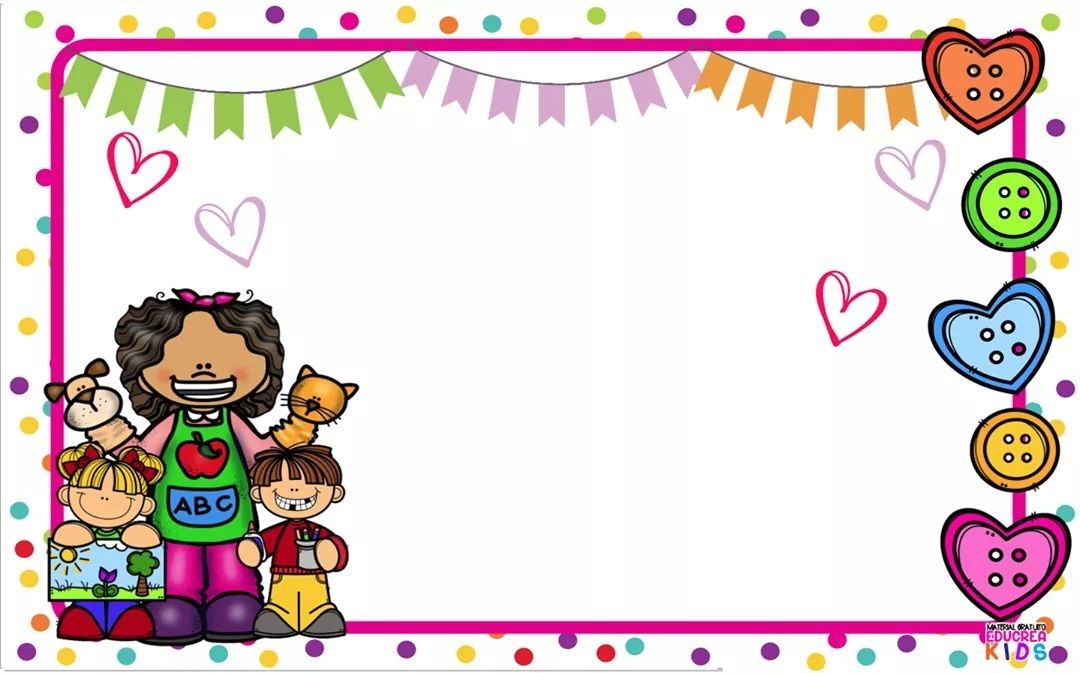 Actividades “Carta a la Tierra”
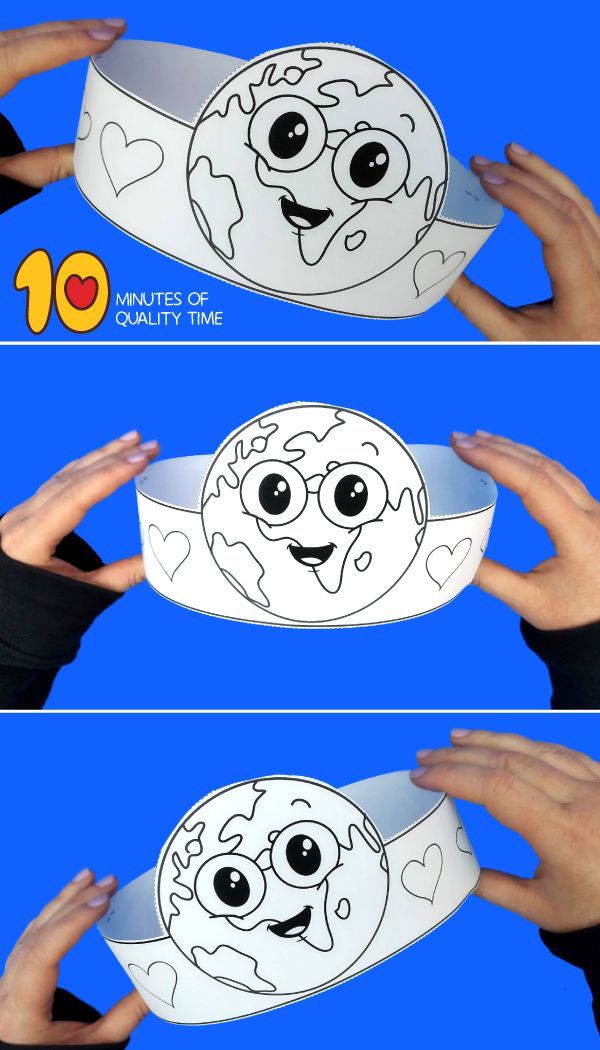 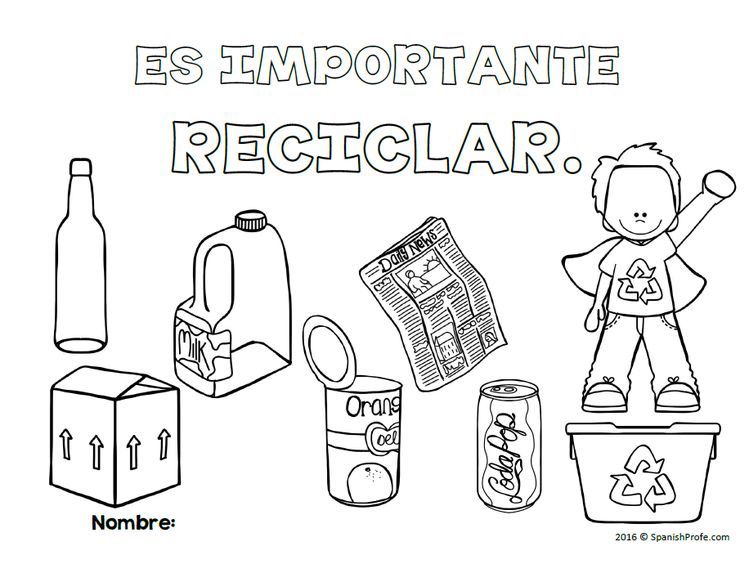